Rocks and Minerals
Mr. Johnson
Tutt Middle    ~     6th Grade
Mohs Hardness Scale
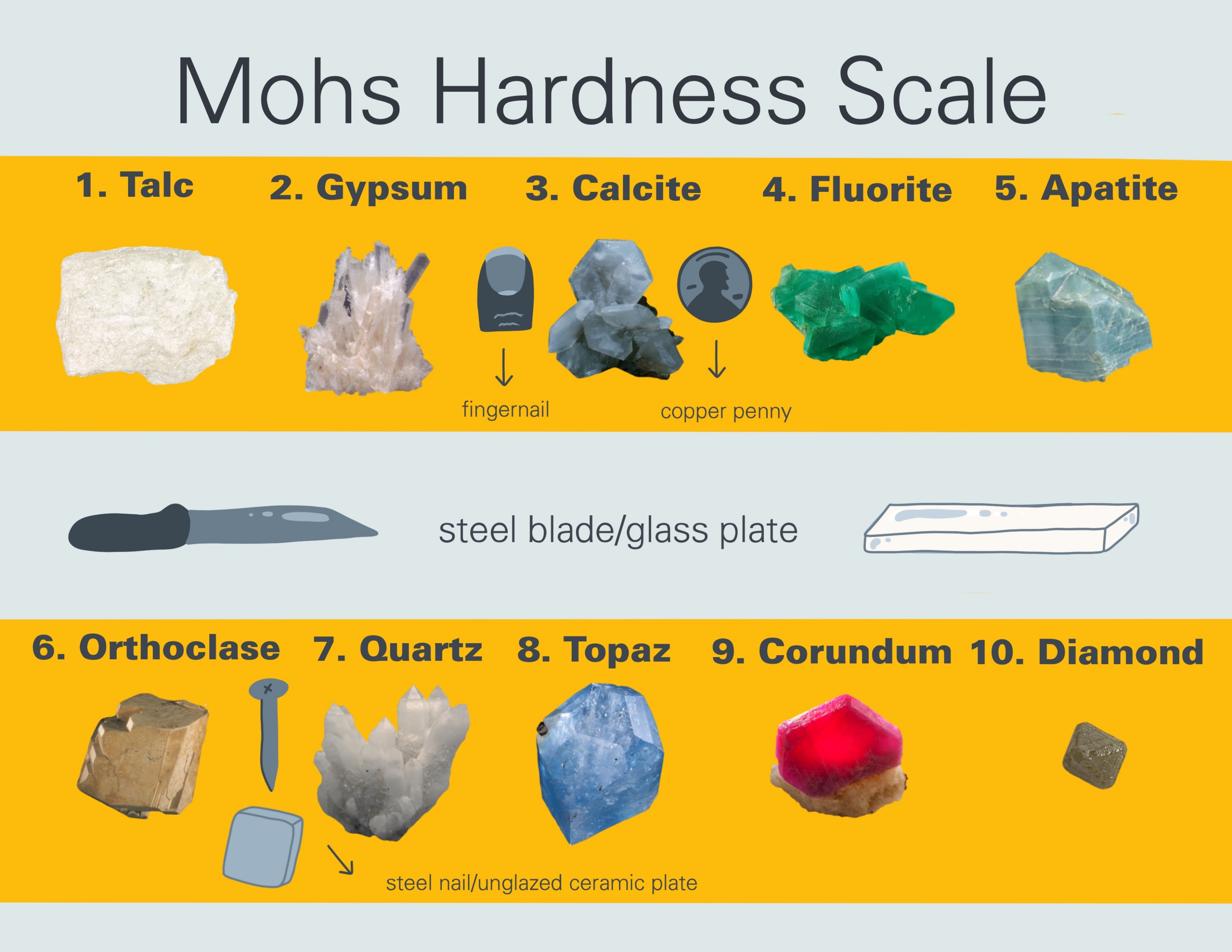 Type all 10 Minerals
1. Talc
2.Gypsum
3.
4.
5.
6.
7.
8.
9.
10. Diamond
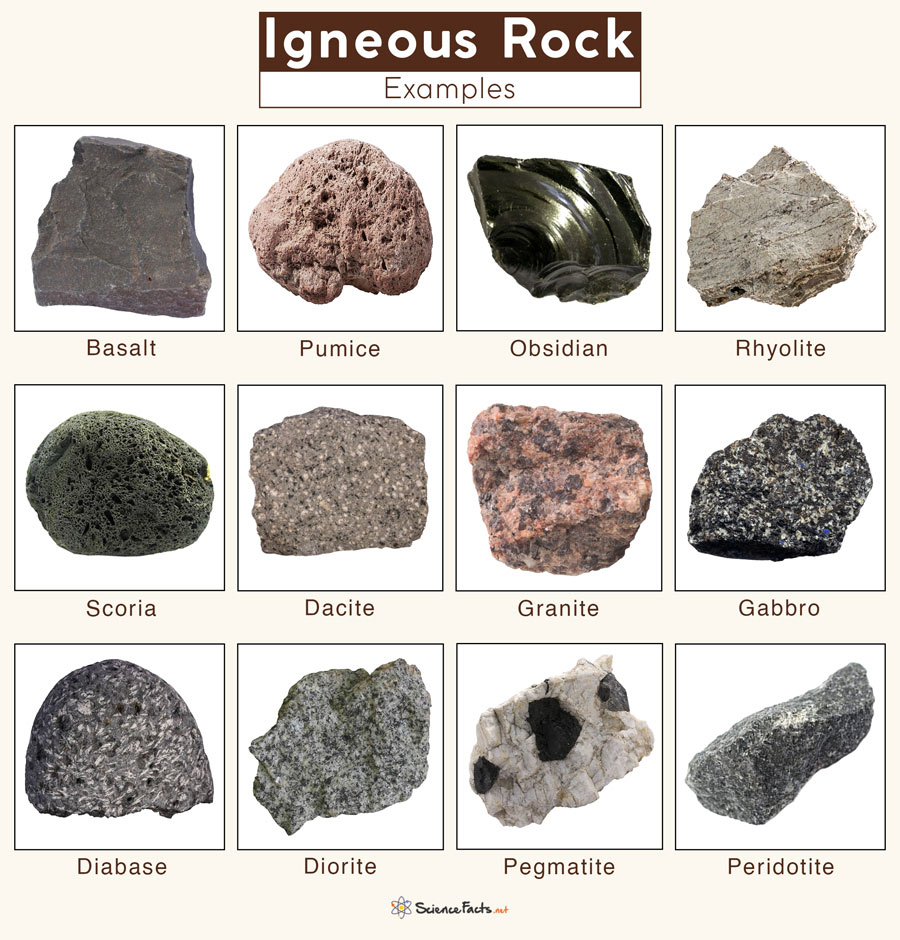 Igneous Rocks
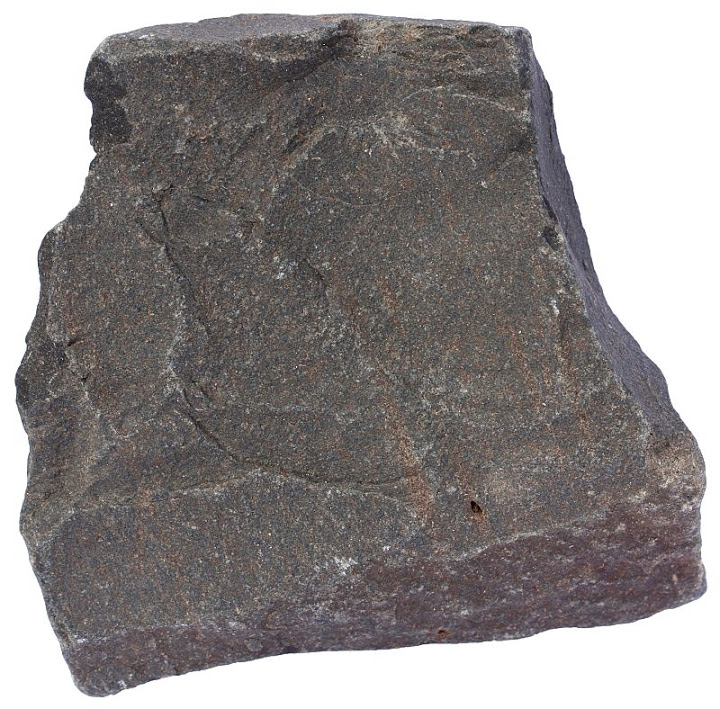 Basalt
Igneous Rock
(Oceanic crust)
Answer
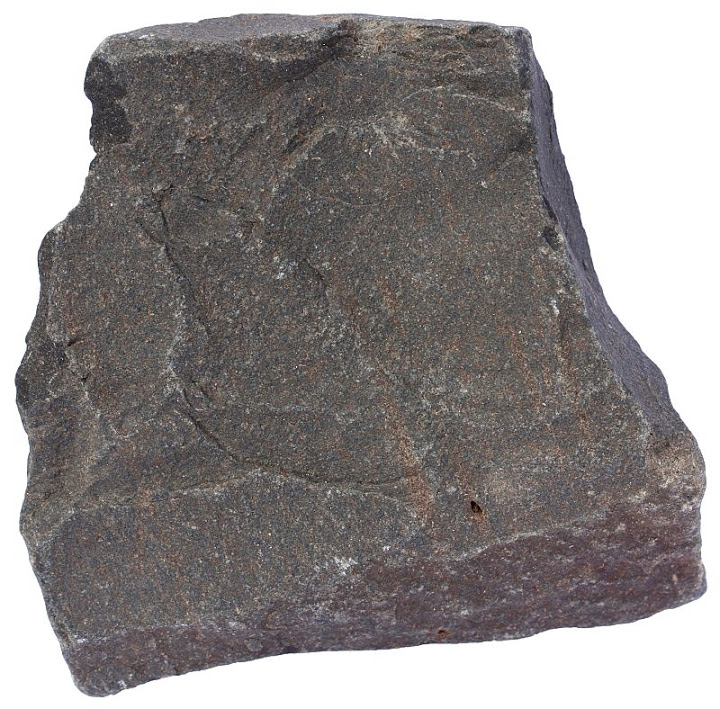 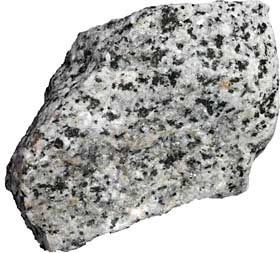 Granite
Igneous Rock
(most common continental  crust)
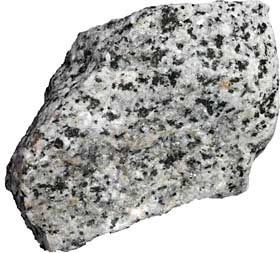 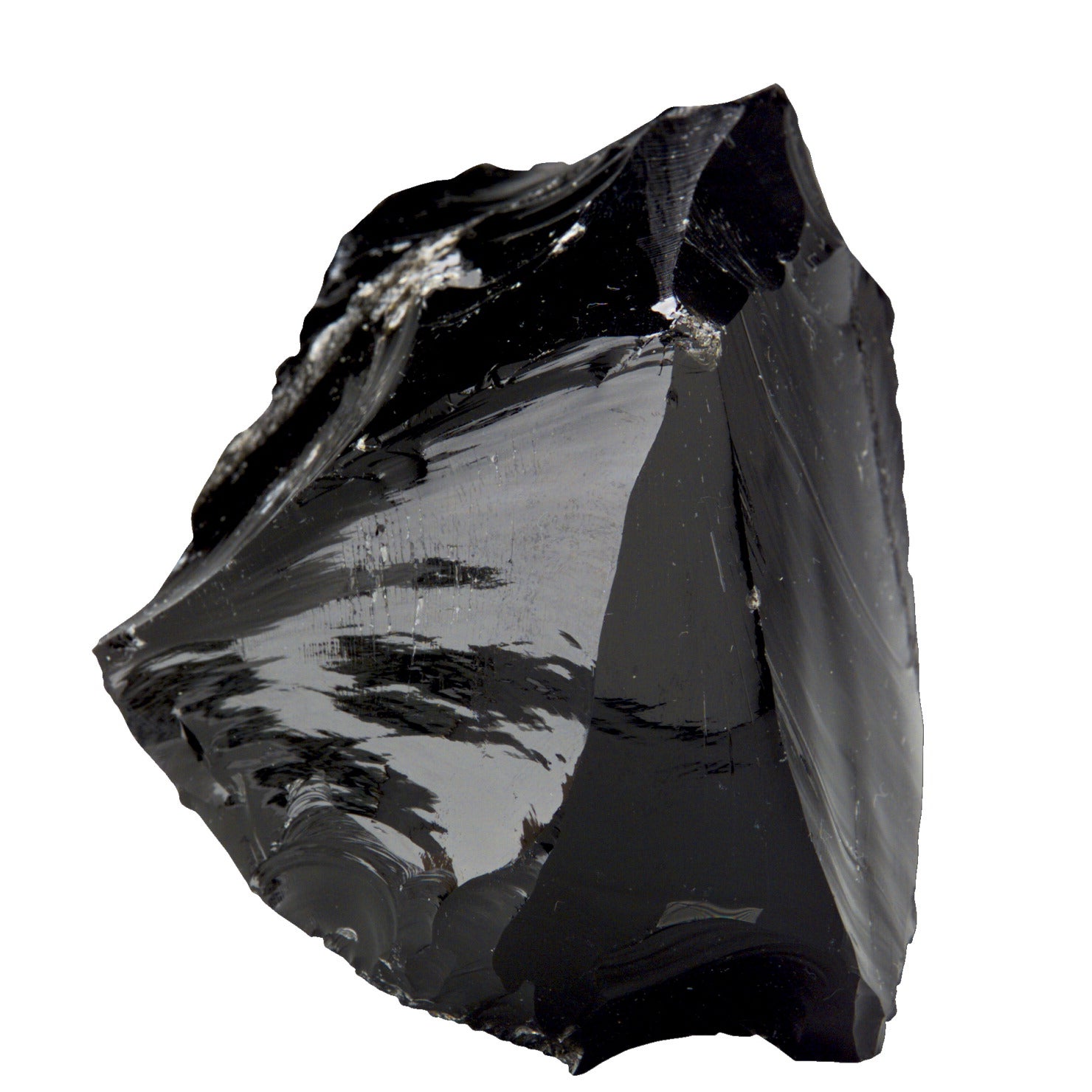 Obsidian
Igneous Rock
(spear heads)
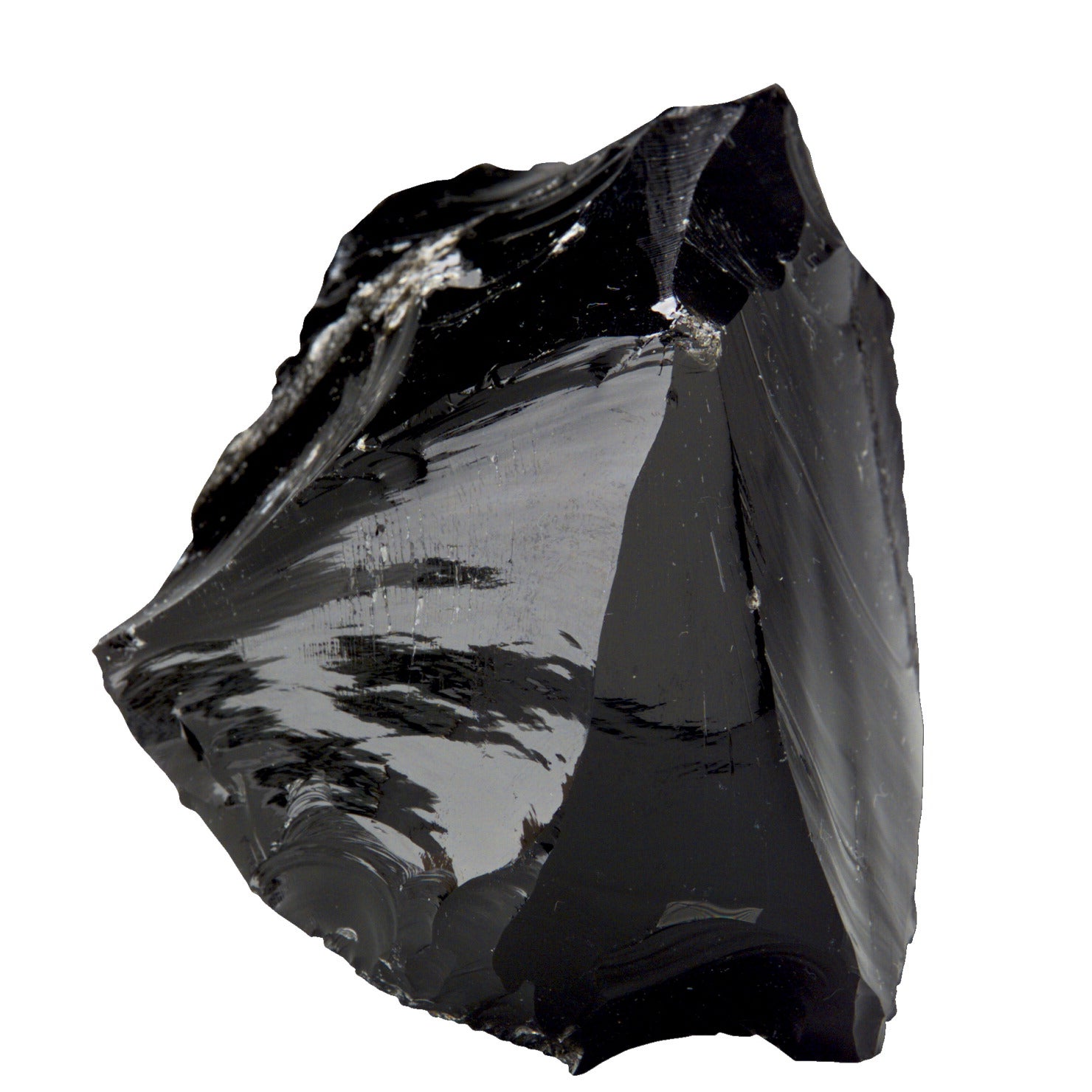 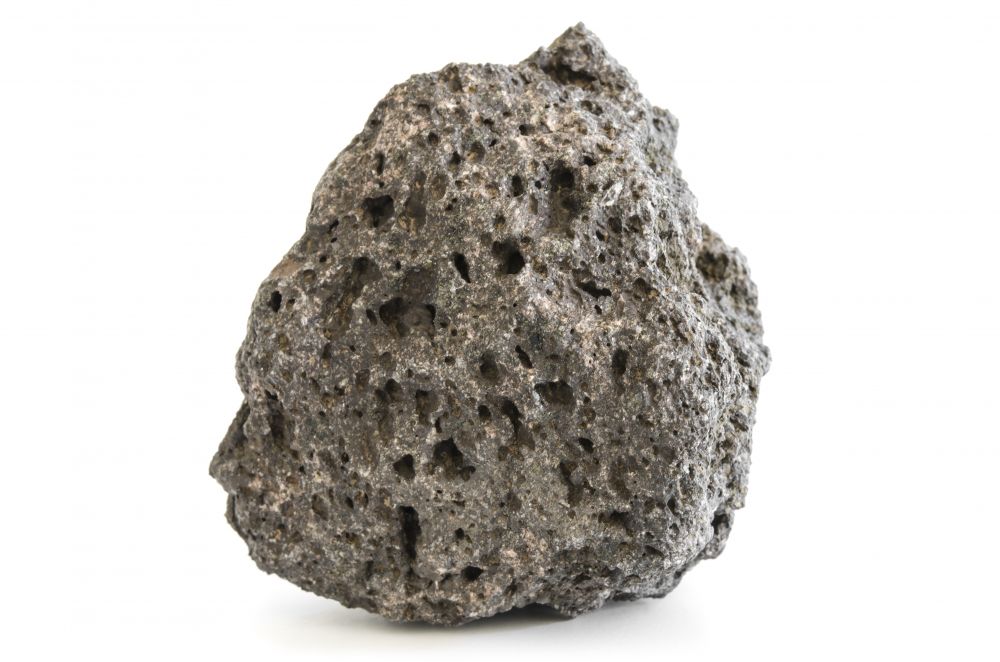 Pumice
Igneous Rock
(can float)
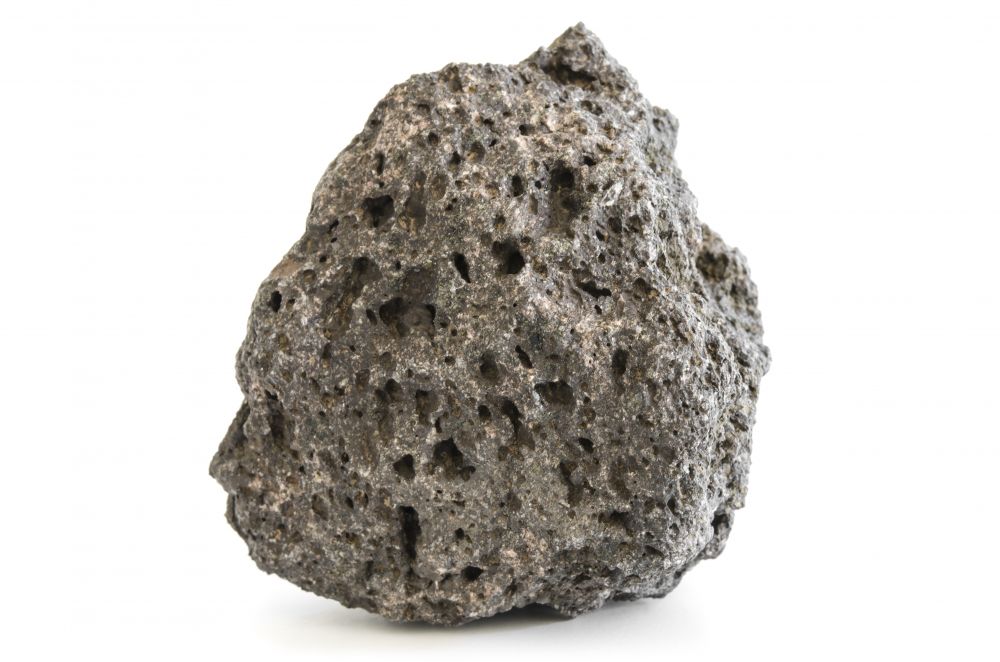 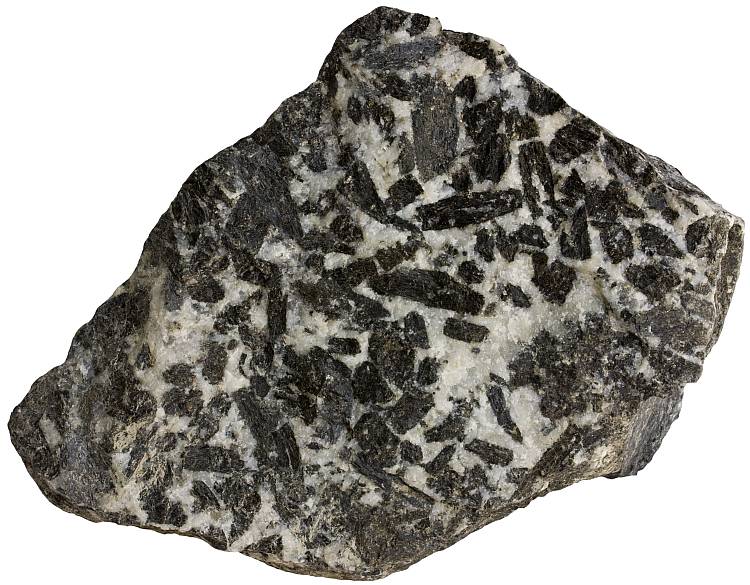 Gabbro
Igneous Rock
(Oceanic crust)
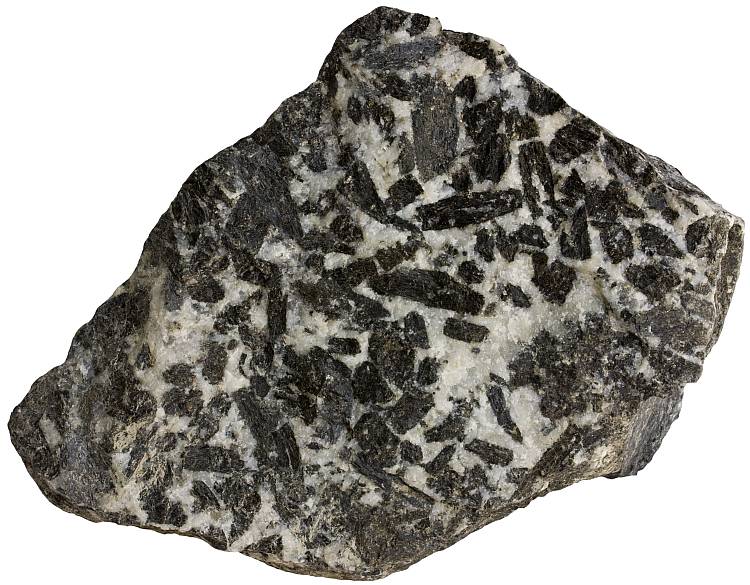 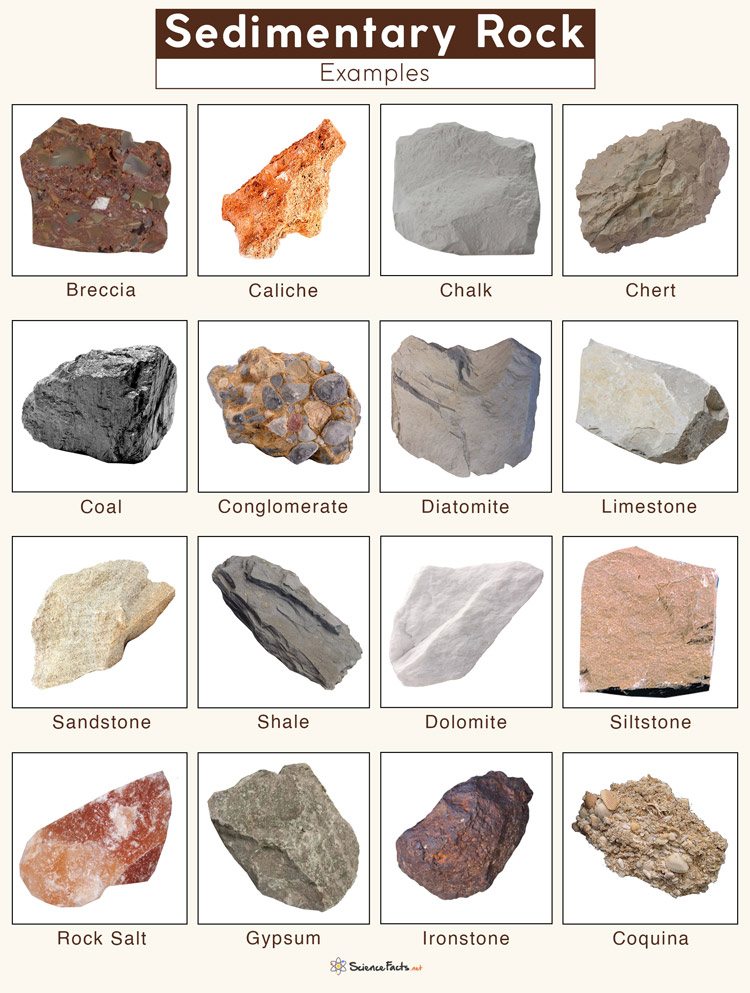 Sedimentary Rock
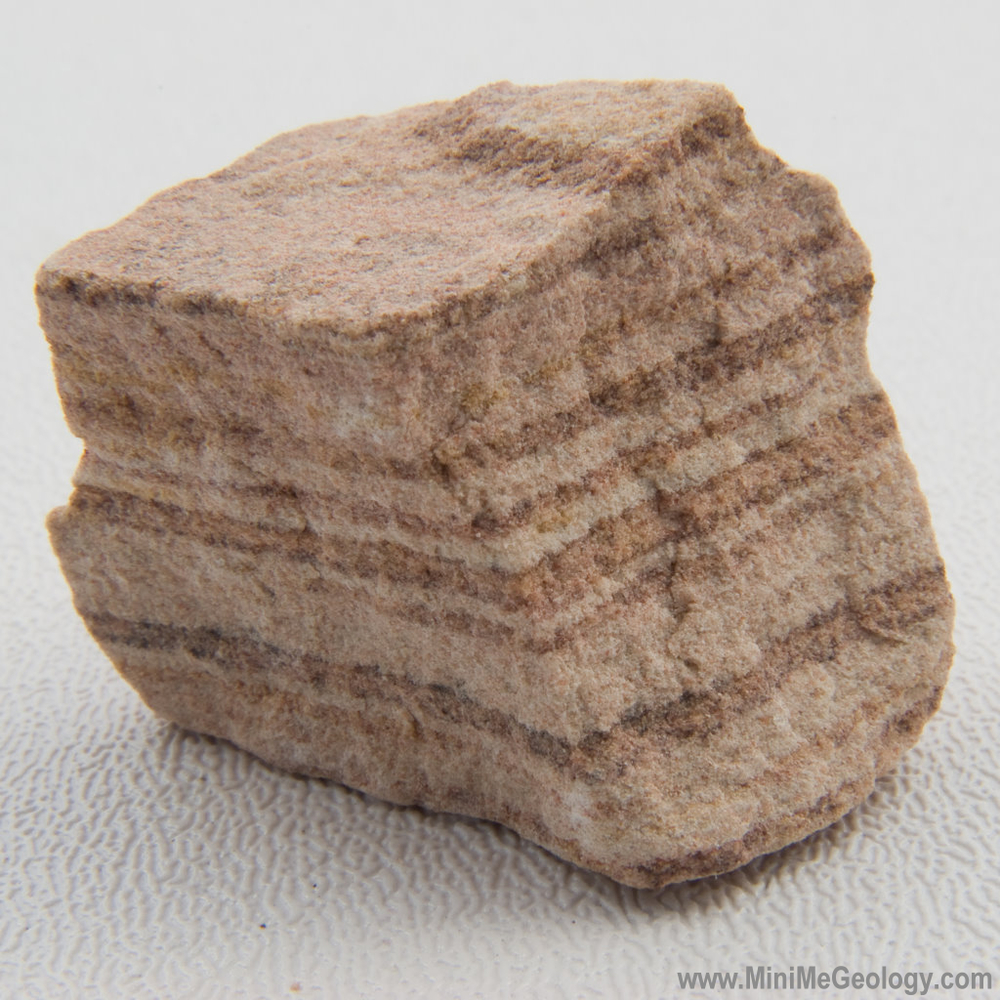 Sandstone
Sedimentary Rock
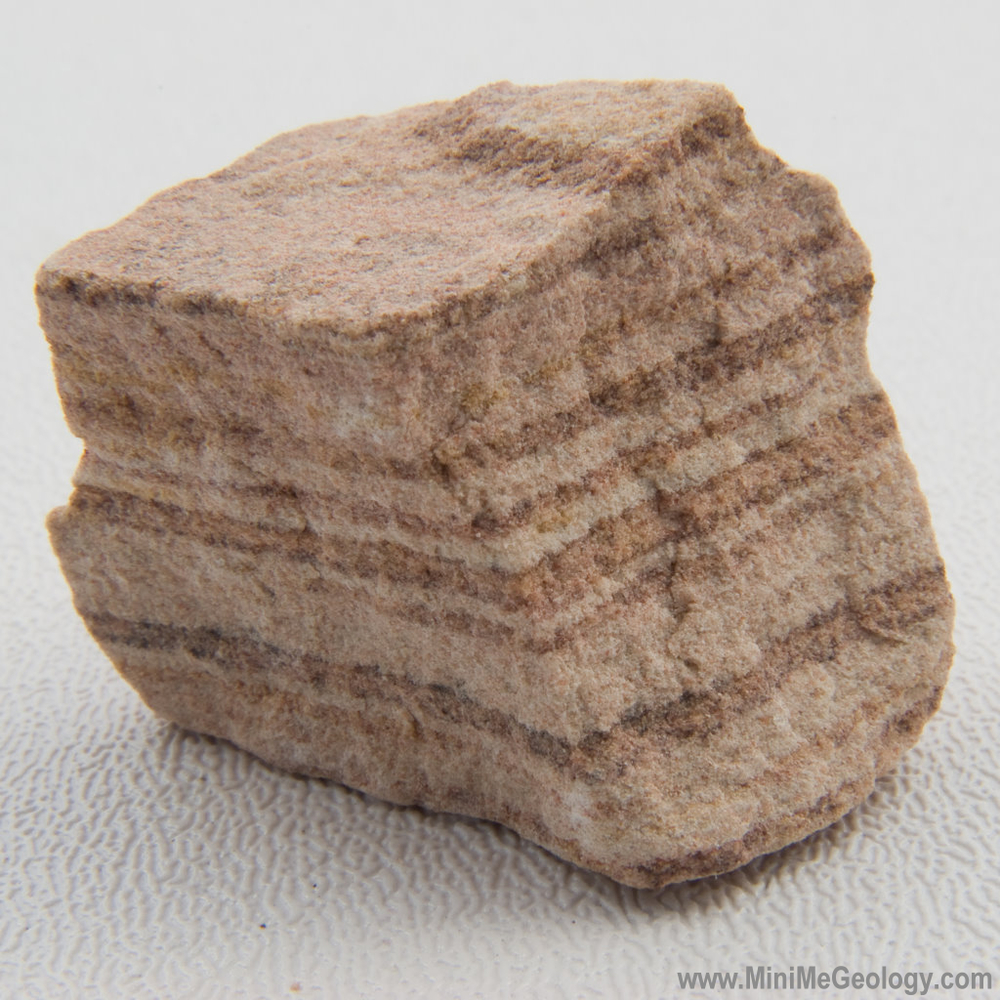 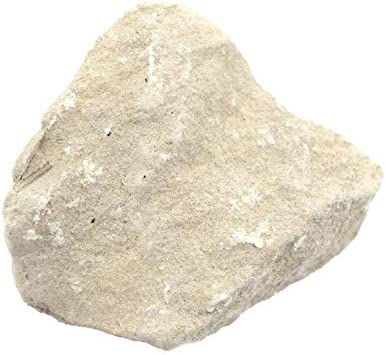 Limestone
Sedimentary Rock
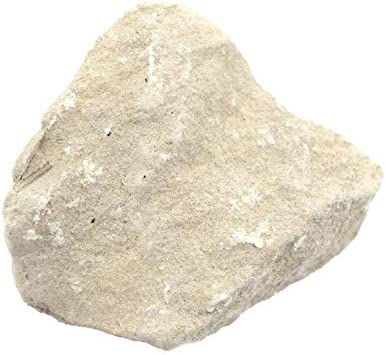 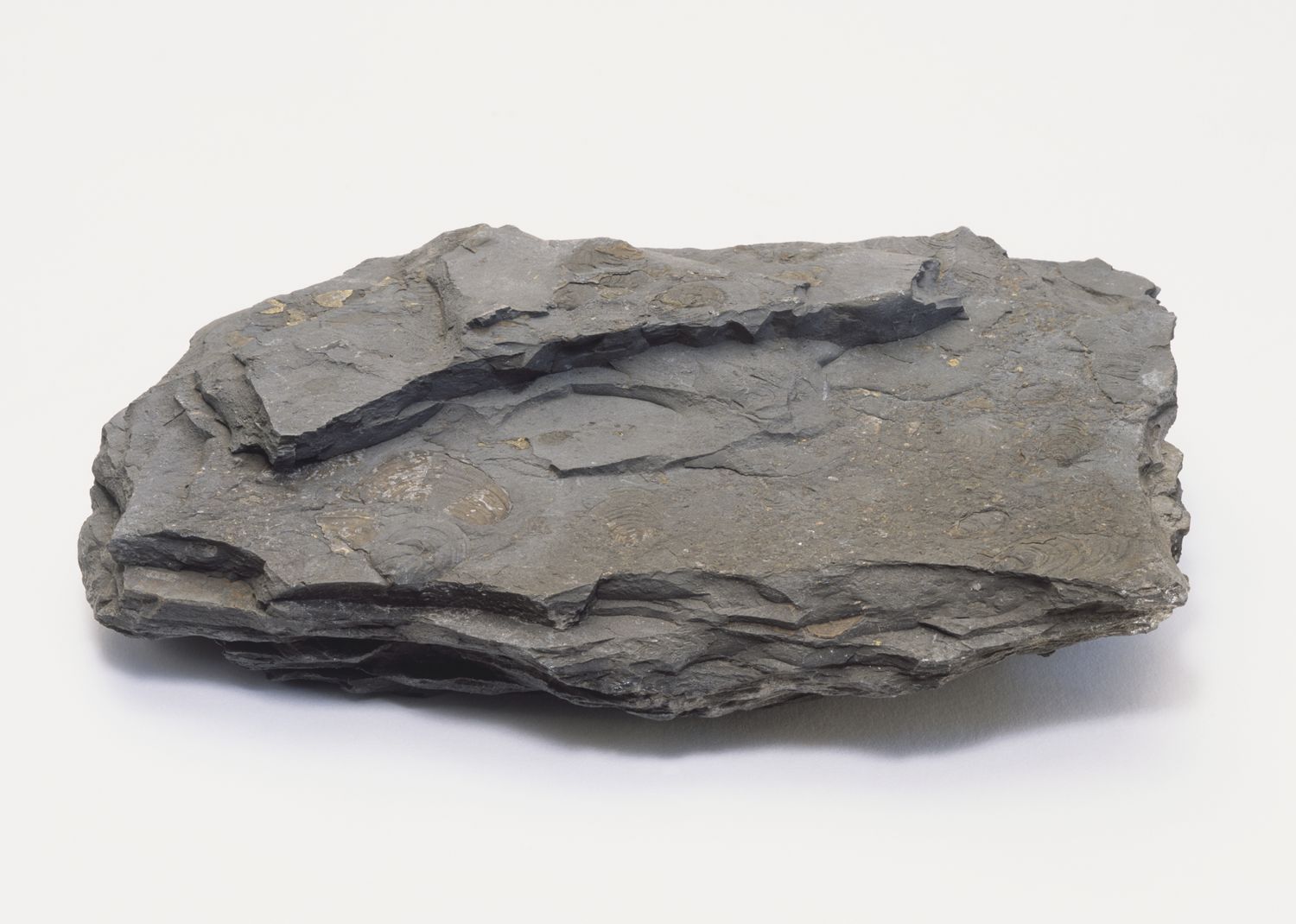 Shale
Sedimentary Rock
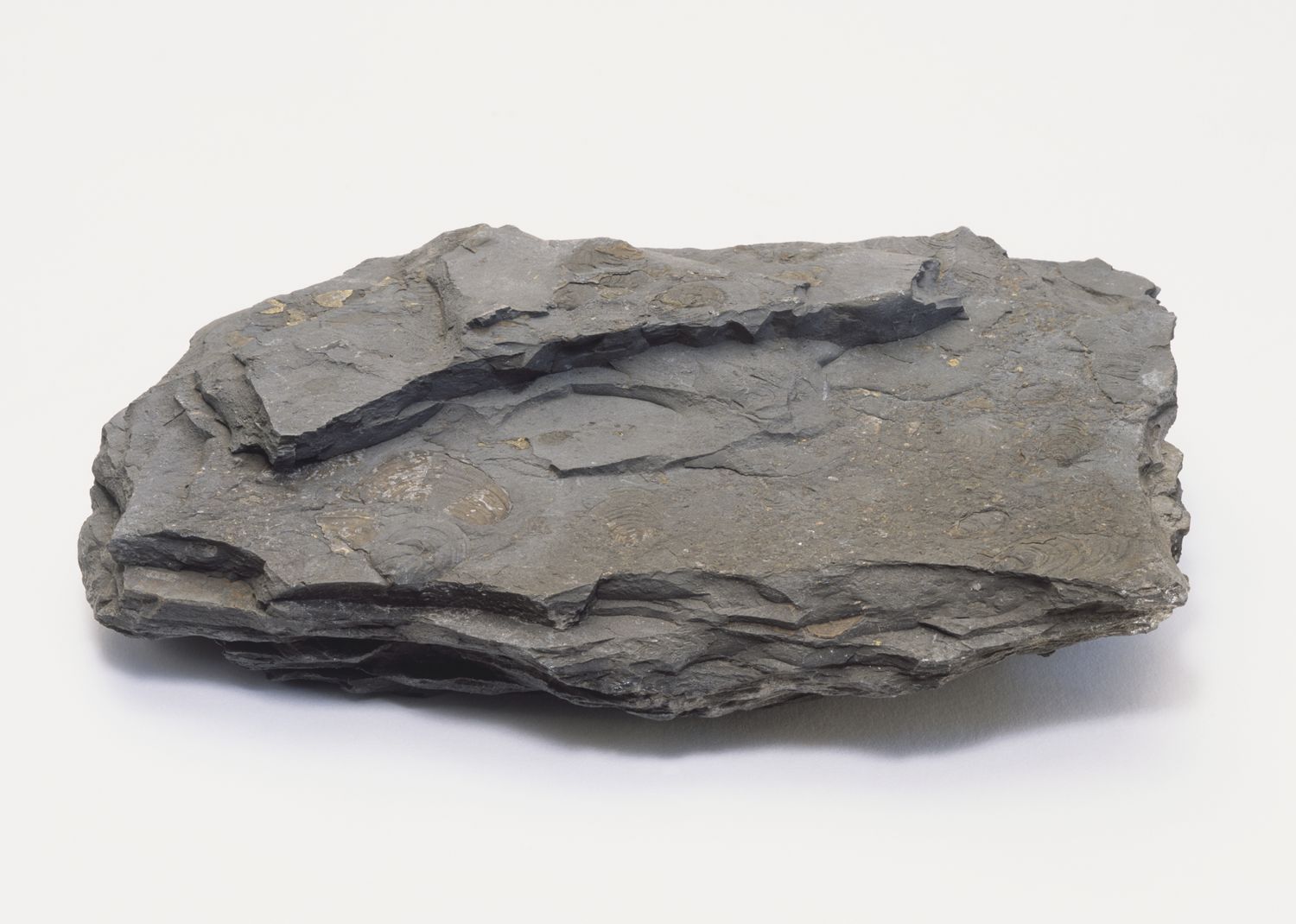 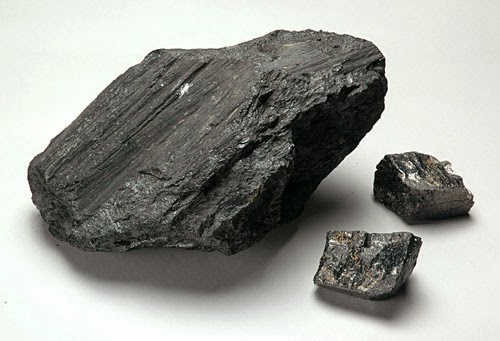 Coal
Sedimentary Rock
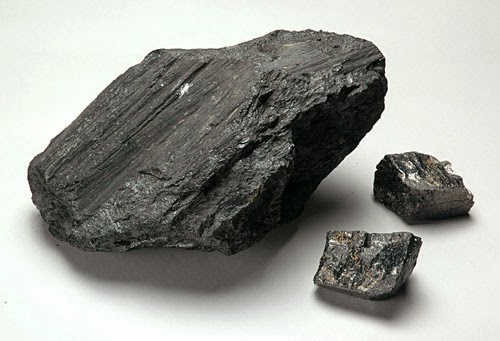 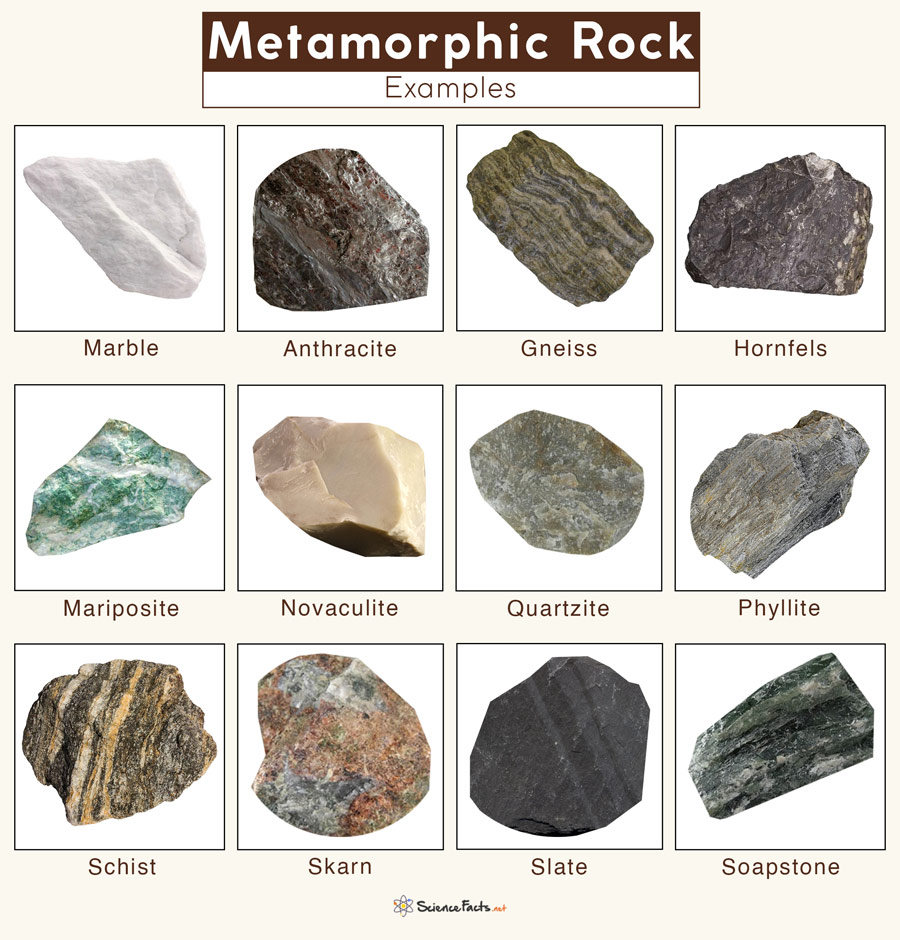 Metamorphic Rock
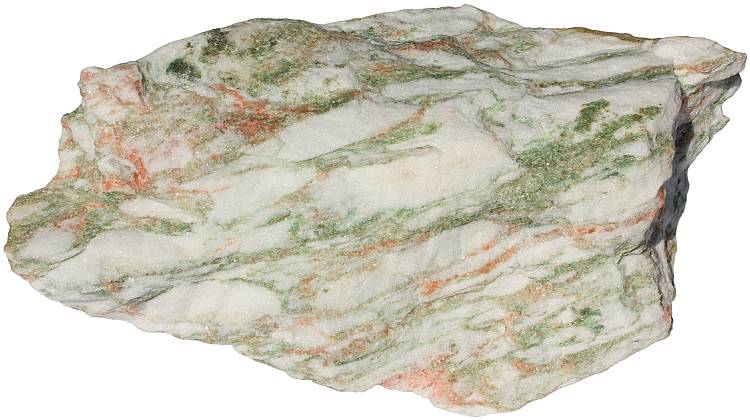 Marble
Metamorphic Rock
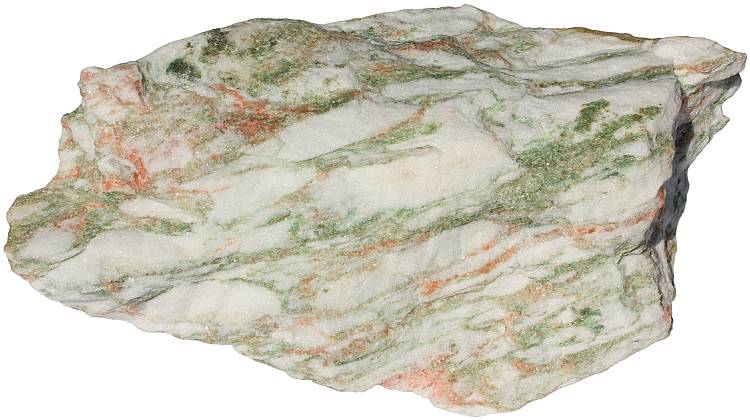 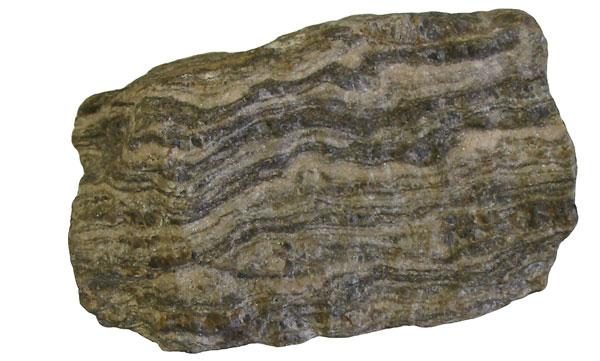 Gneiss
Metamorphic Rock
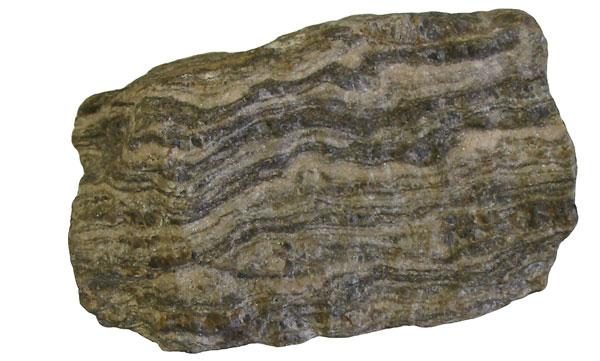 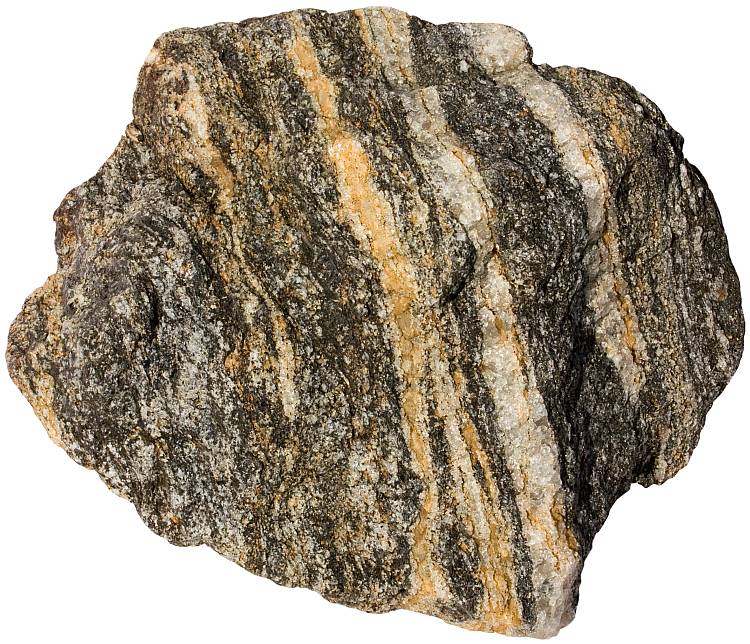 Schist
Metamorphic Rock
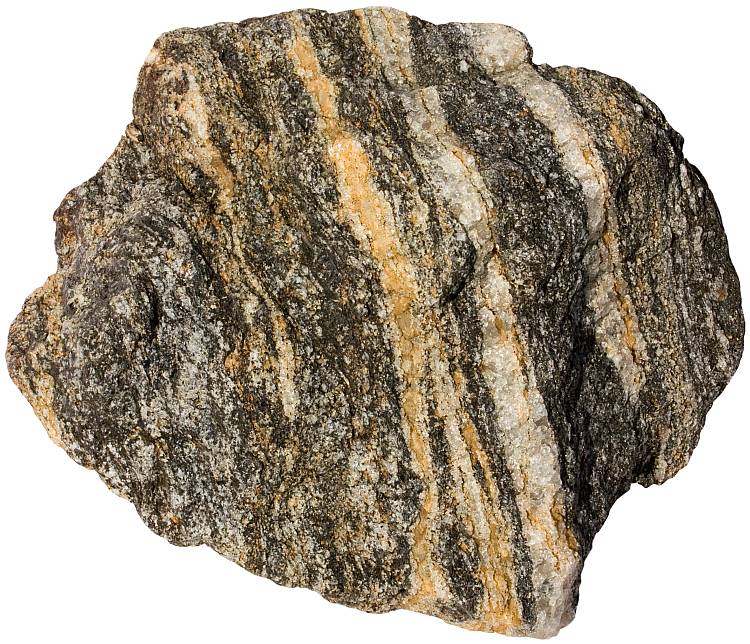 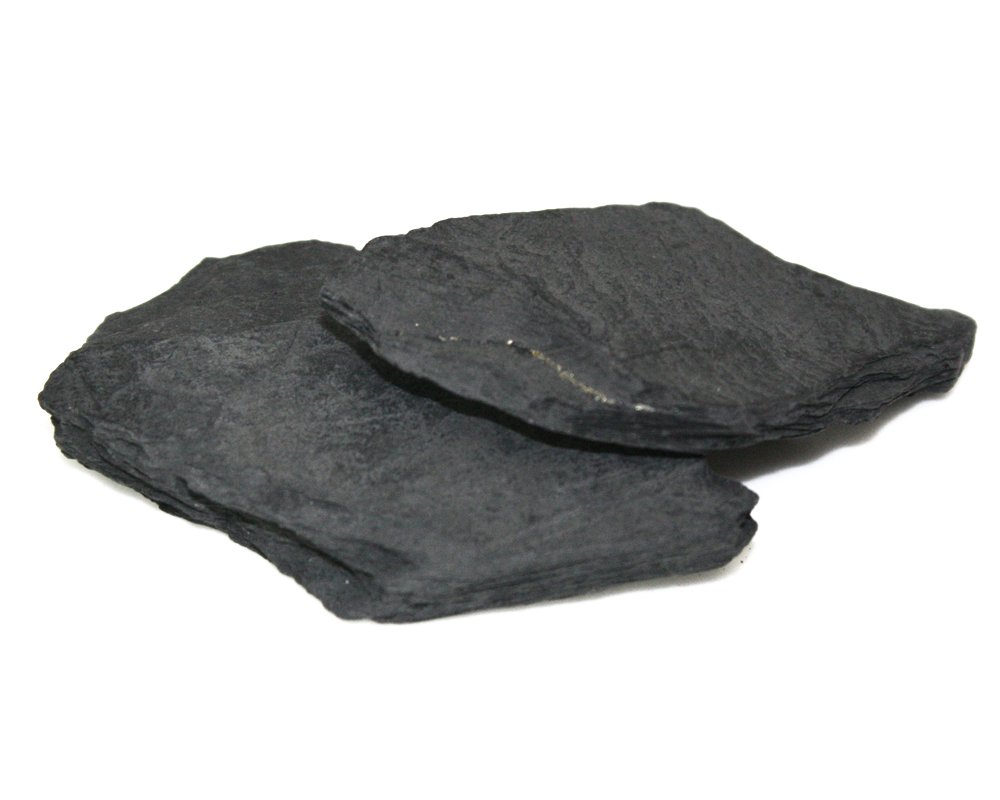 Slate
Metamorphic Rock
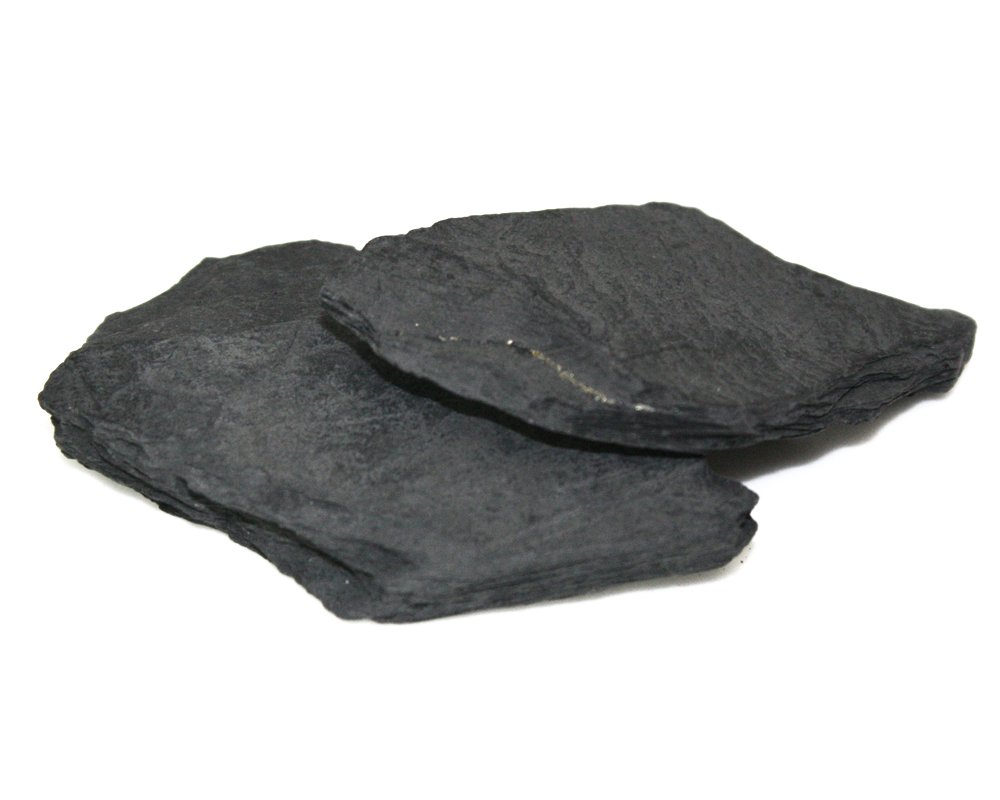 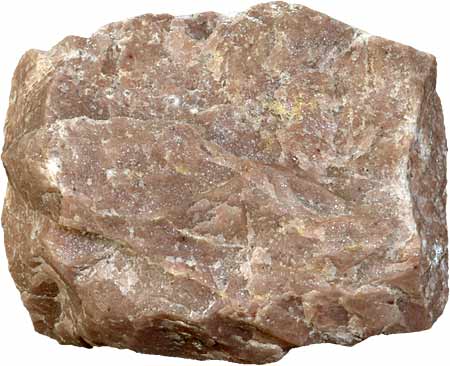 Quartzite
Metamorphic Rock
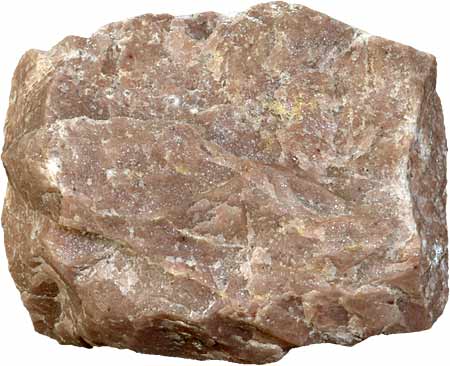